CENTRO DE ACOPIODAMNIFICADOSPOR EL PASO DEL HURACÁN OTIS¡Es momento de solidarizarnos con nuestras hermanas y hermanos de Guerrero!
Estimadas personas servidoras públicas de la Secretaría de Turismo, se les invita a apoyar a los damnificados por el fenómeno natural OTIS, para ello se ha instalado un Centro de Acopio en la planta baja del edificio de Av. Presidente Masaryk No. 172, y para facilitarte la donación de víveres y otros artículos hay mesas de recepción en los inmuebles de Schiller y Viaducto.

Dona los siguientes artículos y alimentos enlatados o
empaquetados:

Guisados listos para comer	Atún 			
Ensalada de verduras 		Mix de frutas deshidratadas
Frijol cocido			Galletas de trigo integral		
Agua embotellada 		Cerillos o encendedores
Amaranto			Sueros líquidos de sabores
Leche en Tetra Pak		Veladoras o velas


¡Tu participación es muy importante, súmate a la causa!
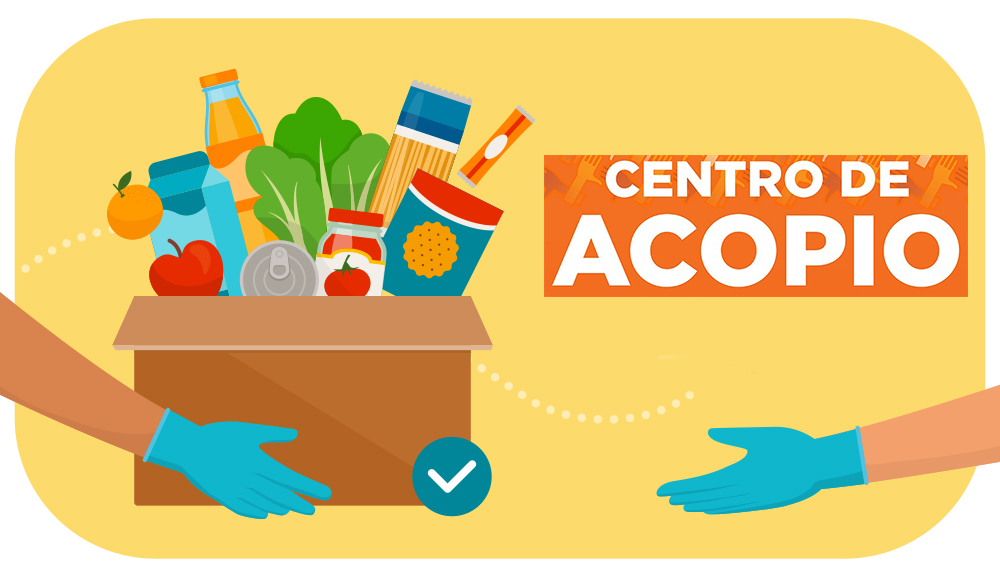